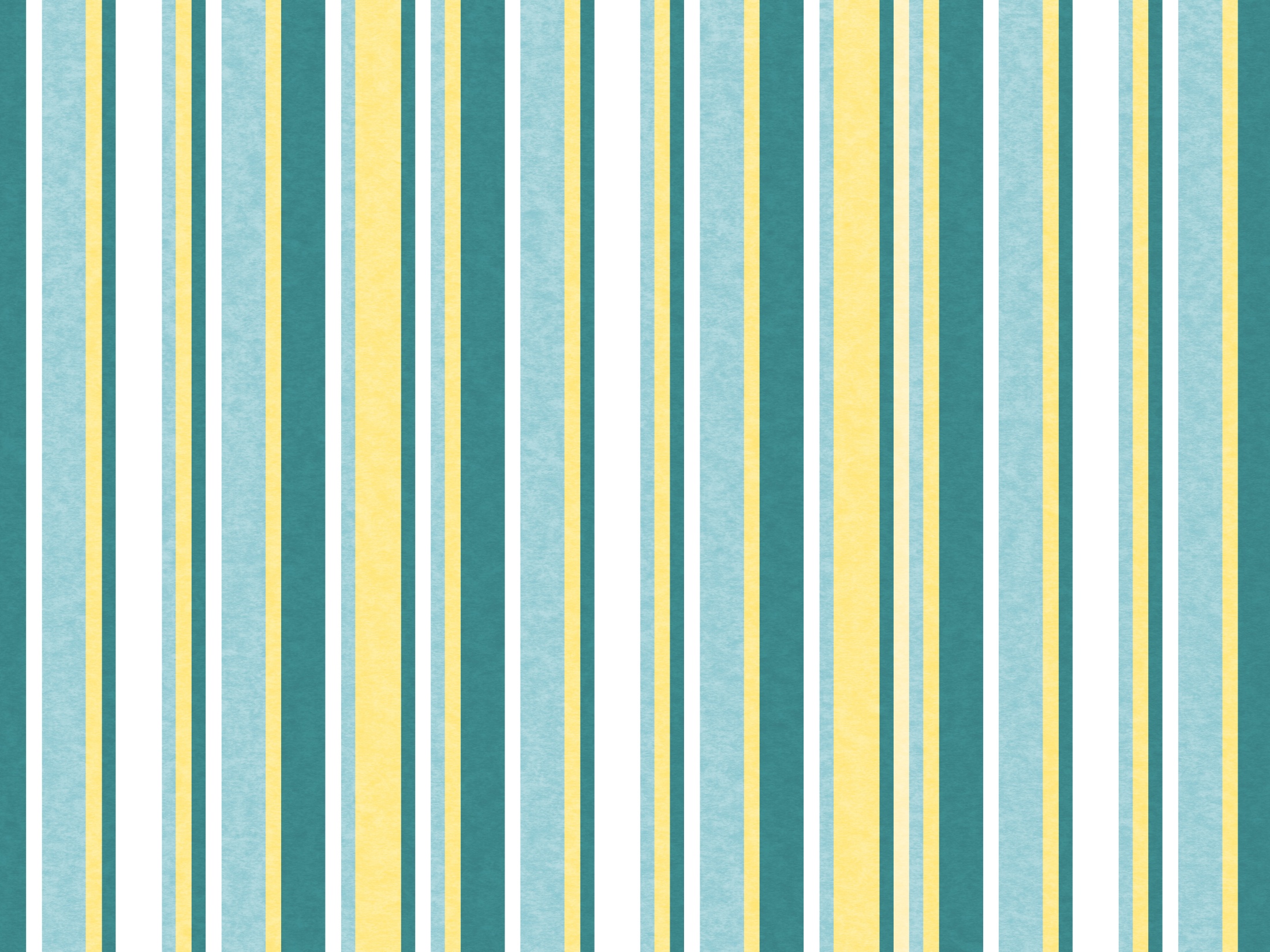 ESTUDO  METÓDICO
  O  EVANGELHO  SEGUNDO  O  ESPIRITISMO
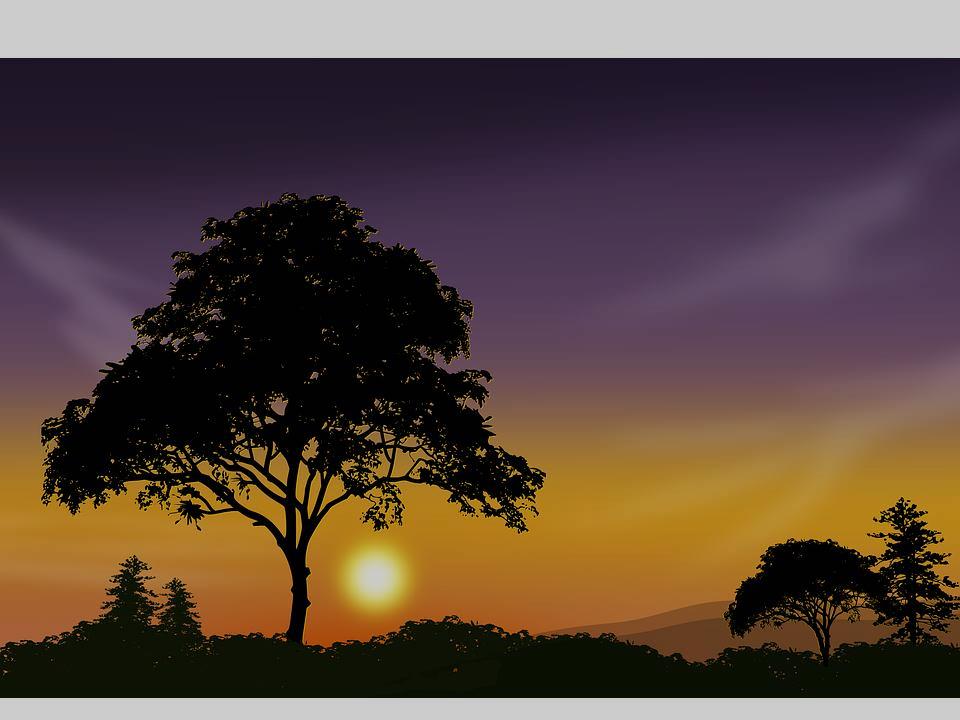 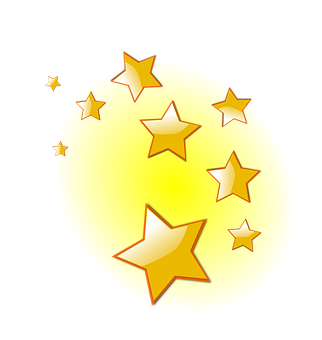 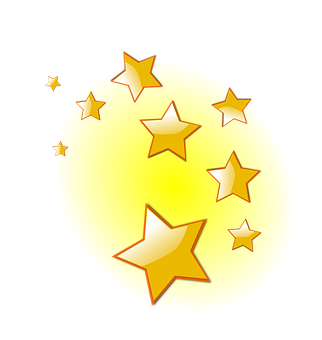 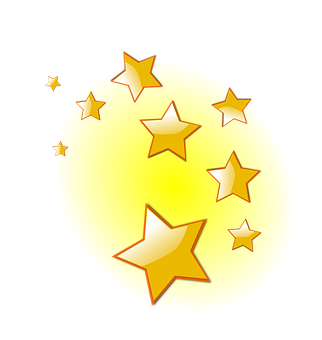 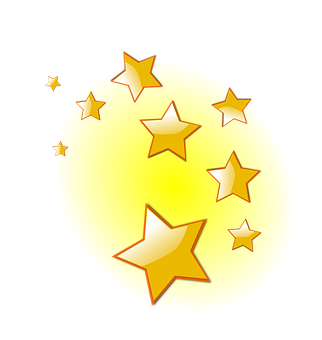 CAPÍTULO  21
2 – OS  FALSOS  PROFETAS
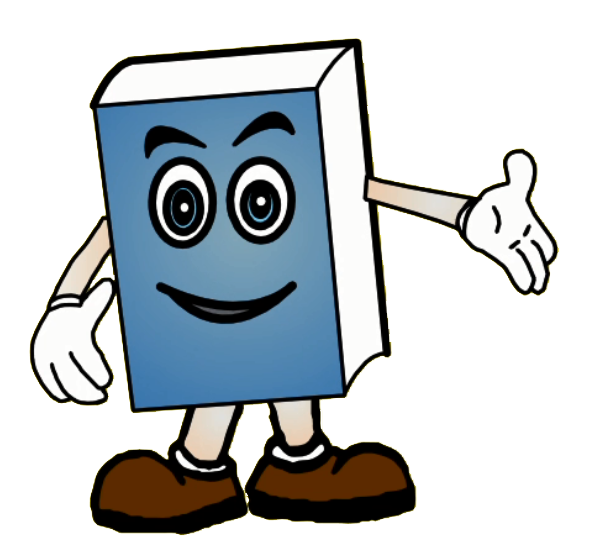 HAVERÁ  FALSOS  CRISTOS  E 
       FALSOS  PROFETAS
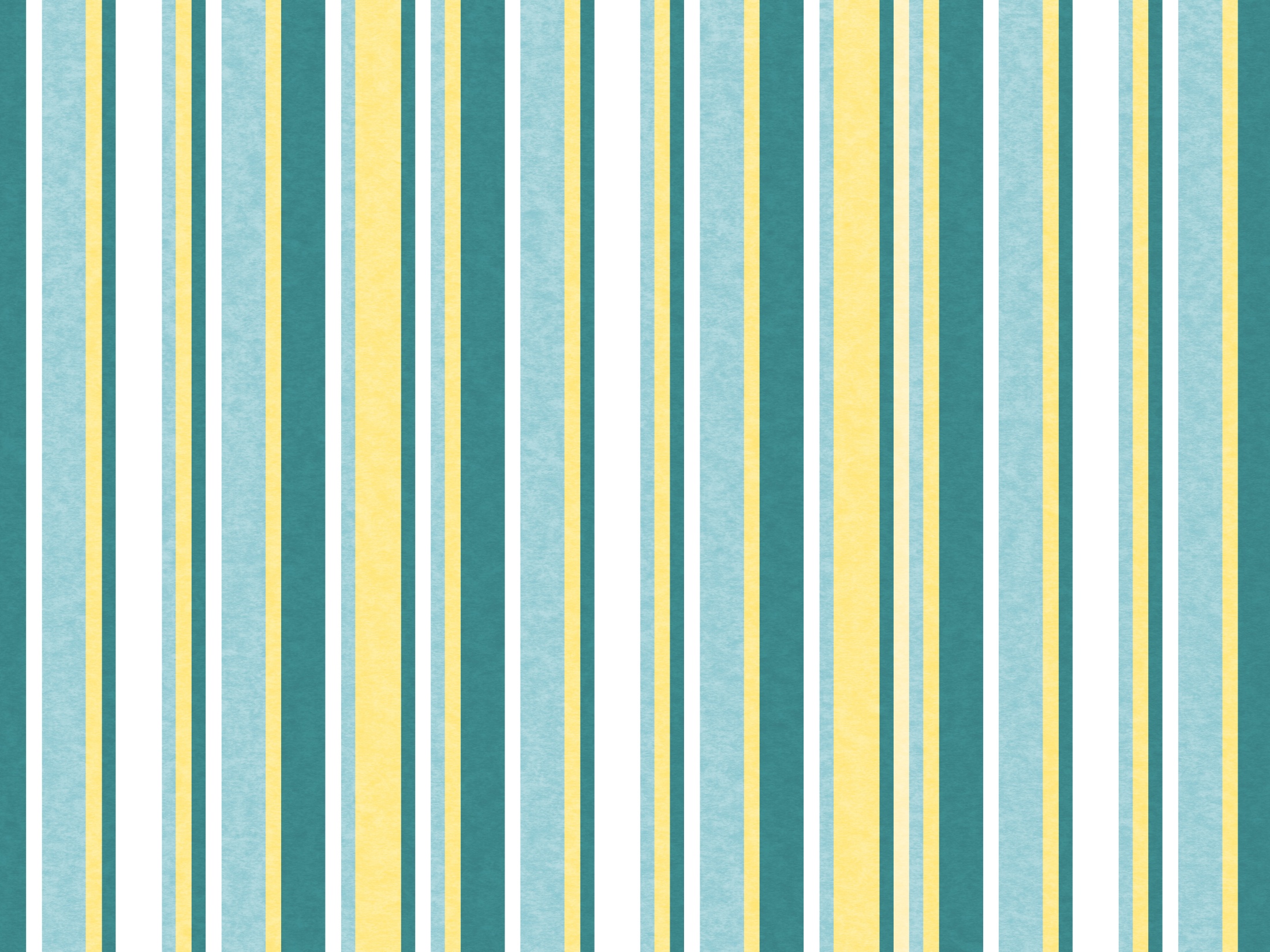 FALSOS  PROFETAS
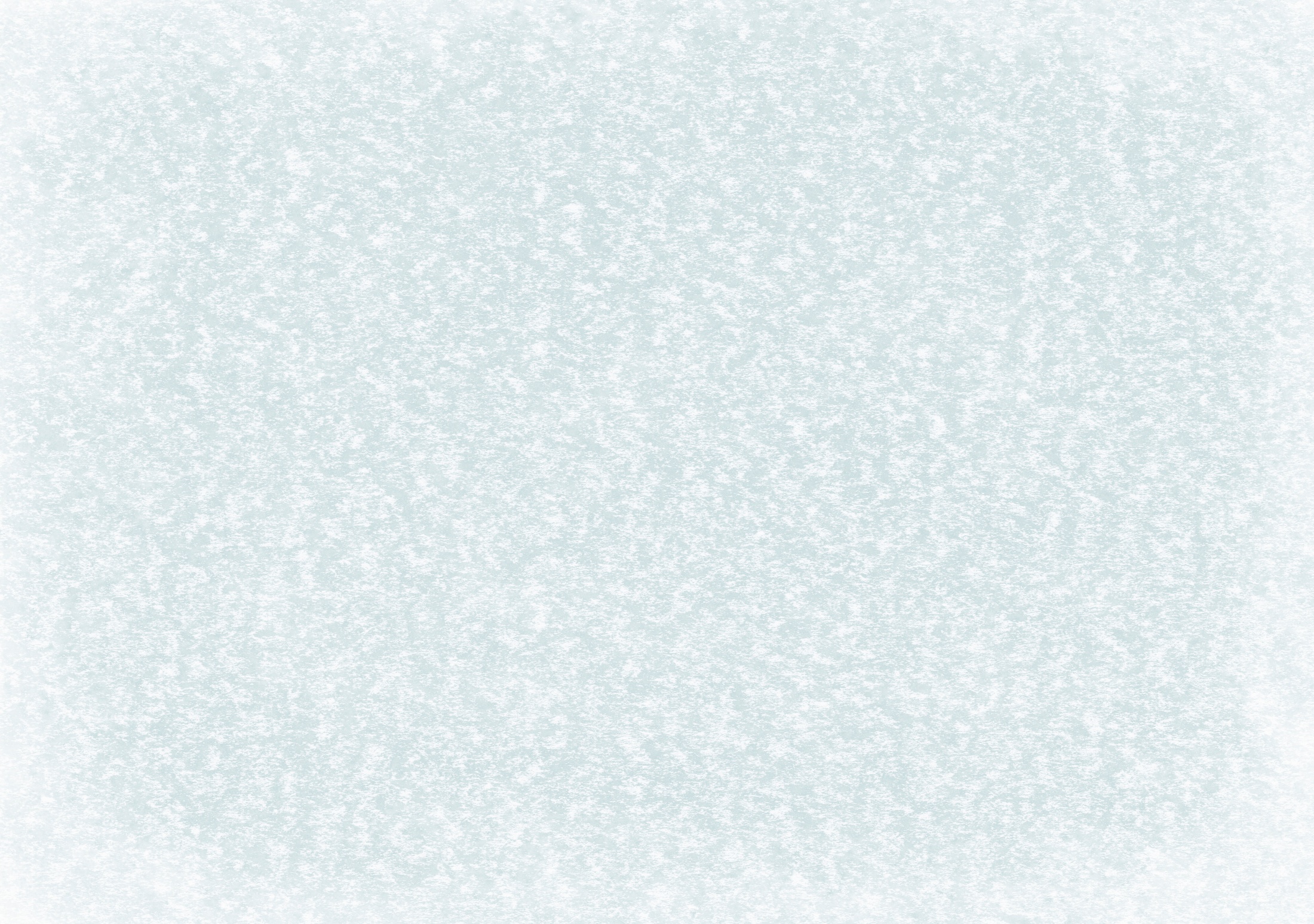 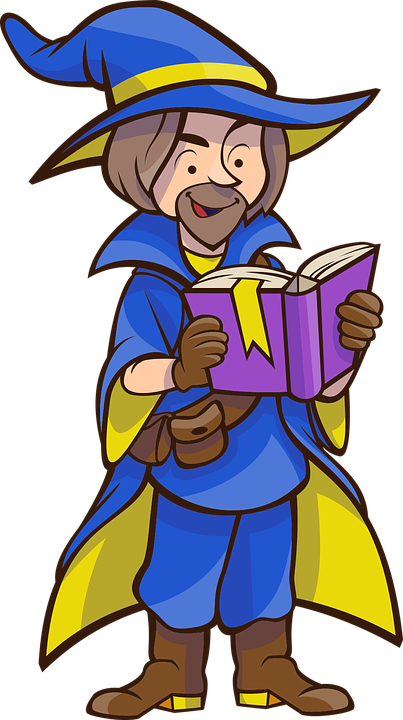 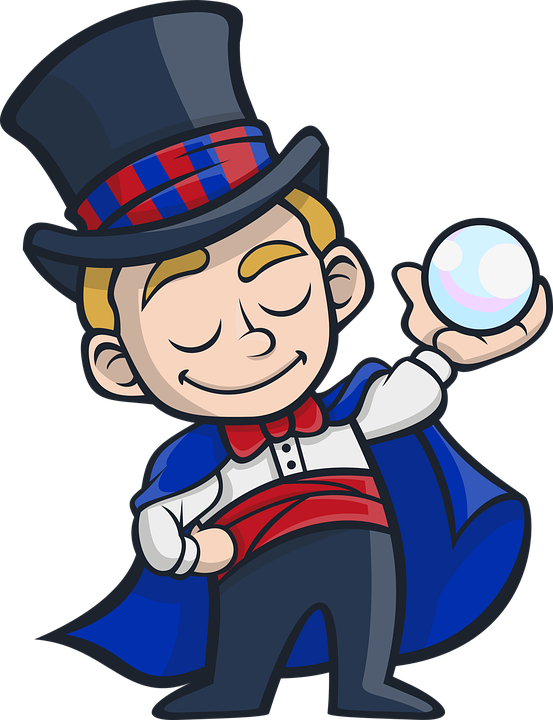 JÁ  NAQUELA  ÉPOCA  OS  CHARLATÃES  E
OS  EXALTADOS  ABUSAVAM  DO  DOM  DA  
PROFECIA  E  O  EXPLORAVAM.
ABUSAVAM  DA  FÉ  SIMPLES  E  QUASE  CEGA
  DO  POVO,  PREDIZENDO,  POR  DINHEIRO, 
 COISAS  BOAS  E  AGRADÁVEIS.
COMENTÁRIO  DE  LUIZ  ESPÍRITO  PROTETOR
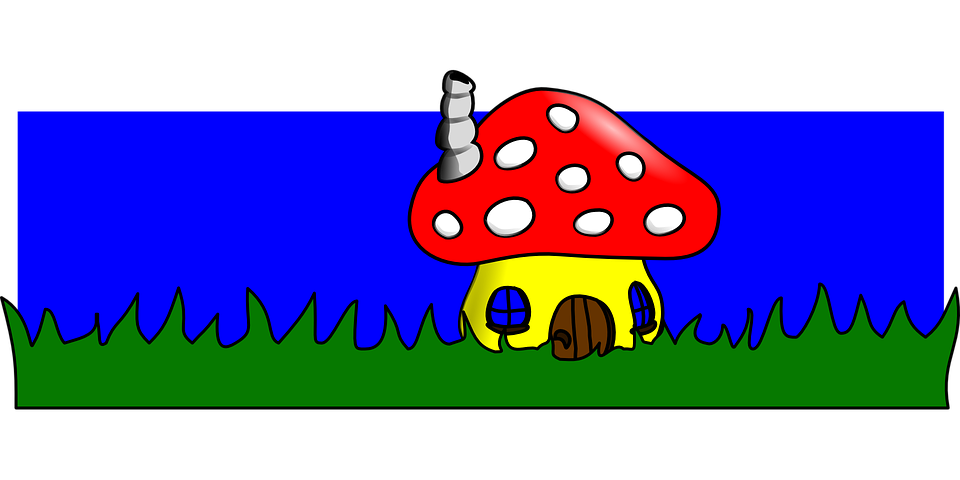 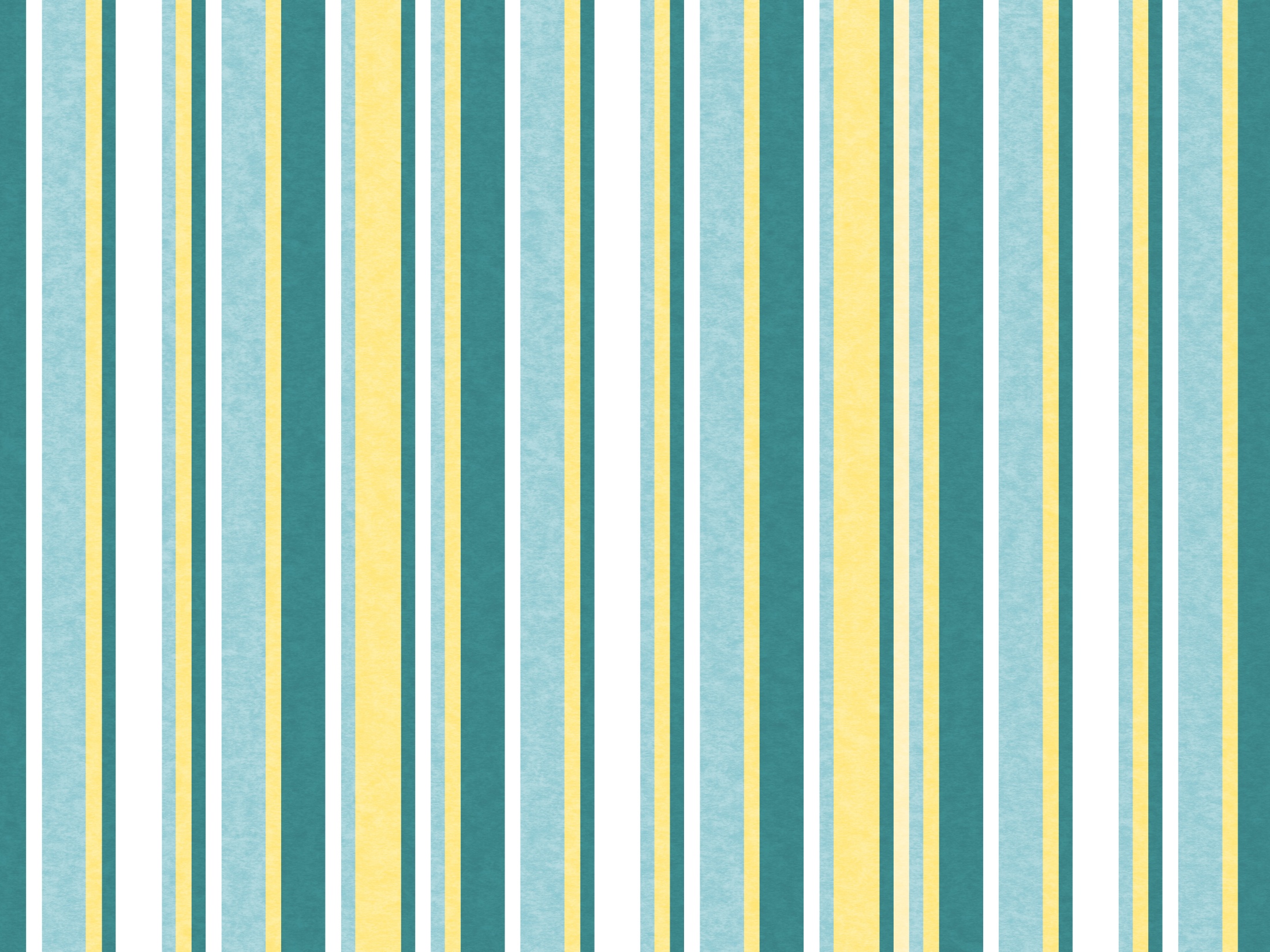 PRODÍGIOS  DOS  FALSOS  PROFETAS
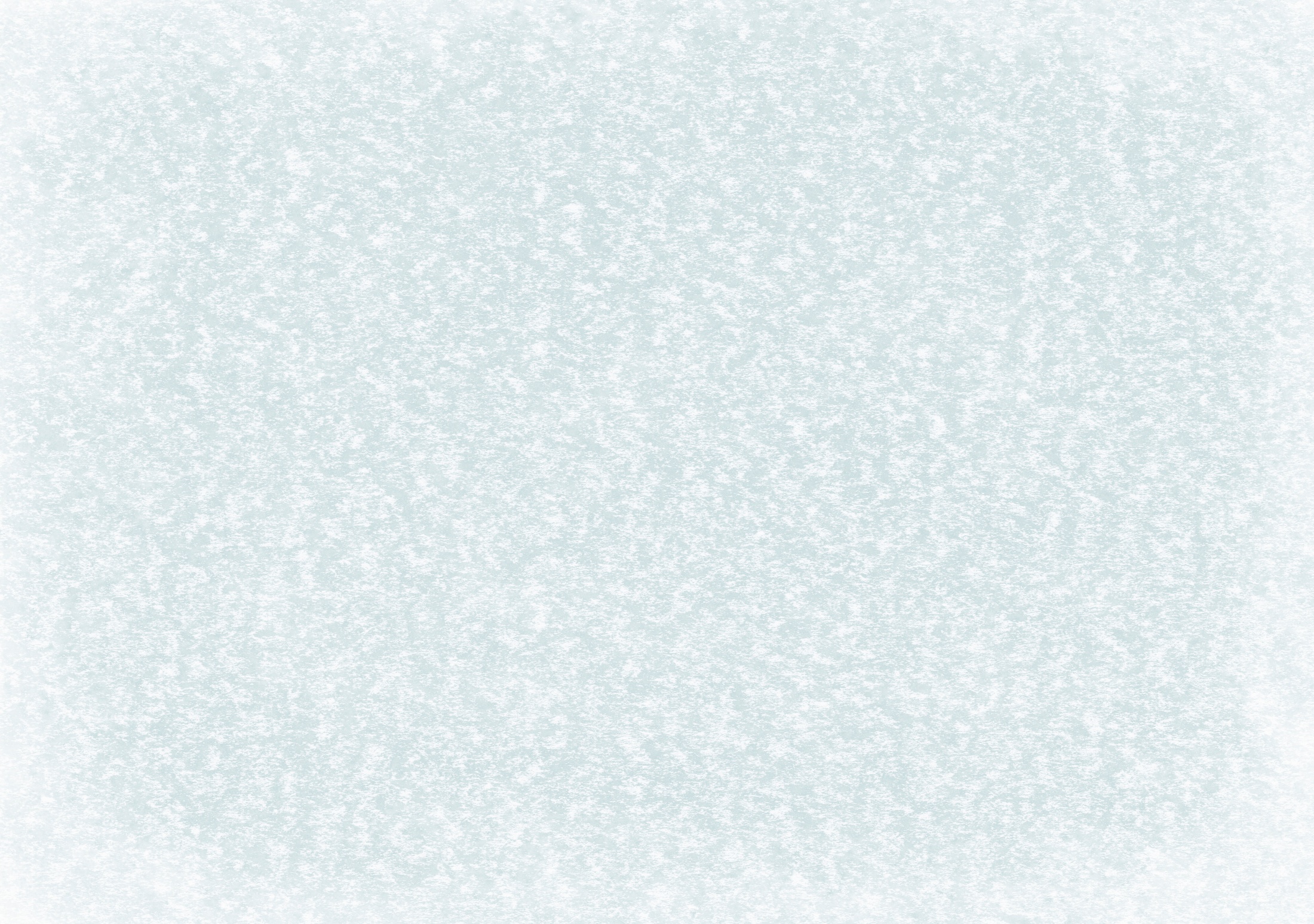 MATEUS,  24:4-5;  MARCOS,  13:5-6
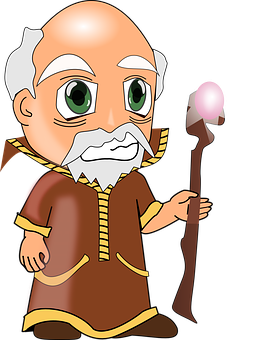 “LEVANTAR-SE-ÃO  FALSOS  CRISTOS  E  FALSOS
PROFETAS,  QUE  FARÃO  GRANDES  PRODÍGIOS
  E  COISAS  DE  ESPANTAR,  A  PONTO  DE  
SEDUZIREM  OS  PRÓPRIOS  ESCOLHIDOS.”
QUEM  SÃO  OS  FALSOS  PROFETAS ?
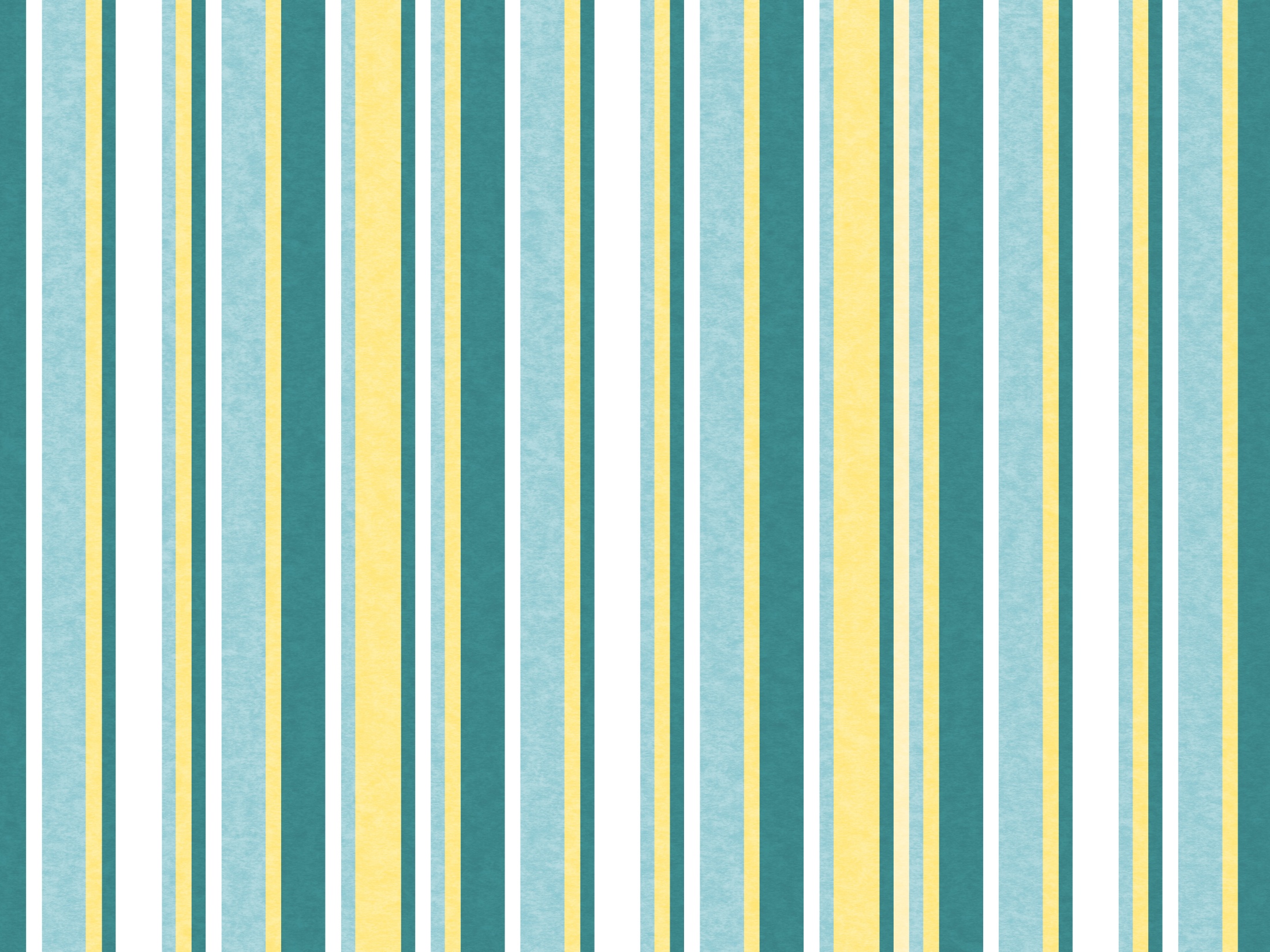 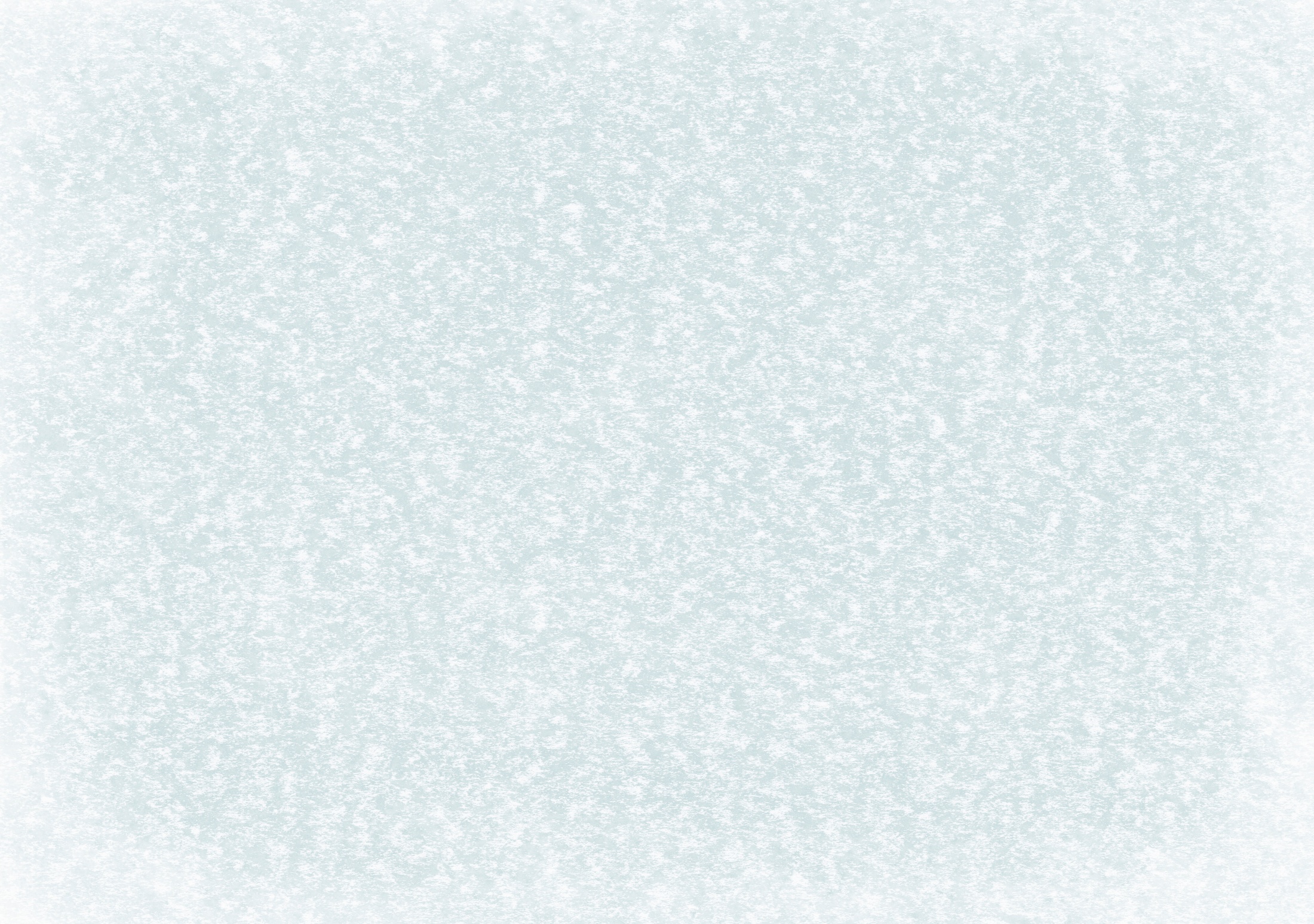 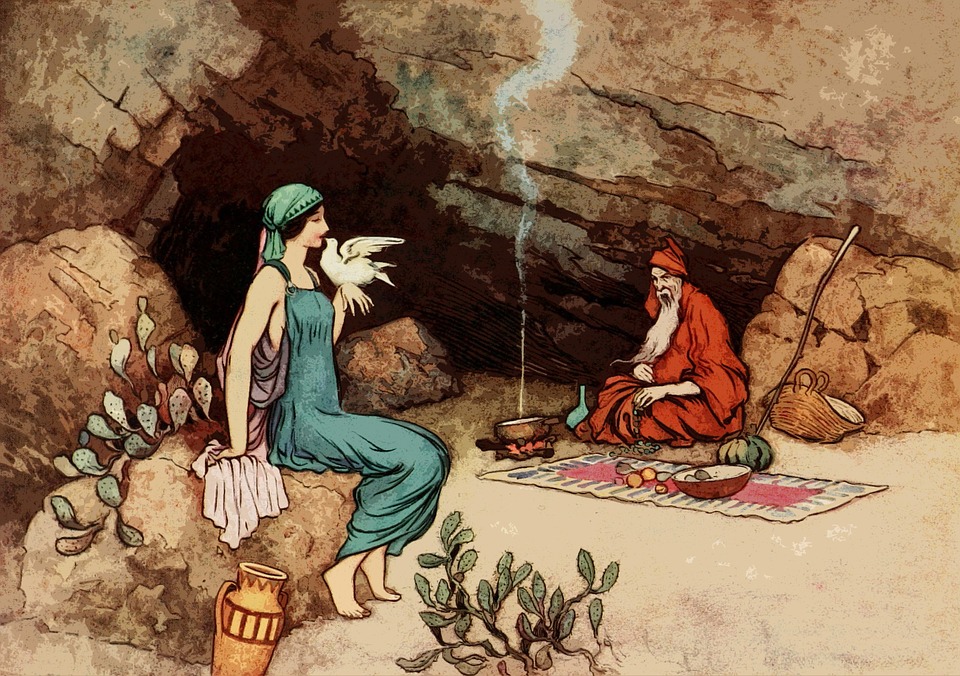 SÃO  AQUELES  QUE  EXPLORAM  O  CONHECIMENTO
E  AS  FACULDADES  ORGÂNICAS  ESPECIAIS  QUE
POSSUEM  EM  PROVEITO  DE  SUAS  AMBIÇÕES,  DE
SEUS  INTERESSES  E  DO  SEU  ANSEIO  DE  DOMINAÇÃO
APROVEITAM-SE  DA  BOA-FÉ  DE  PESSOAS  QUE  ACREDITAM  SEREM  ELES  MISSIONÁRIOS  DIVINOS.
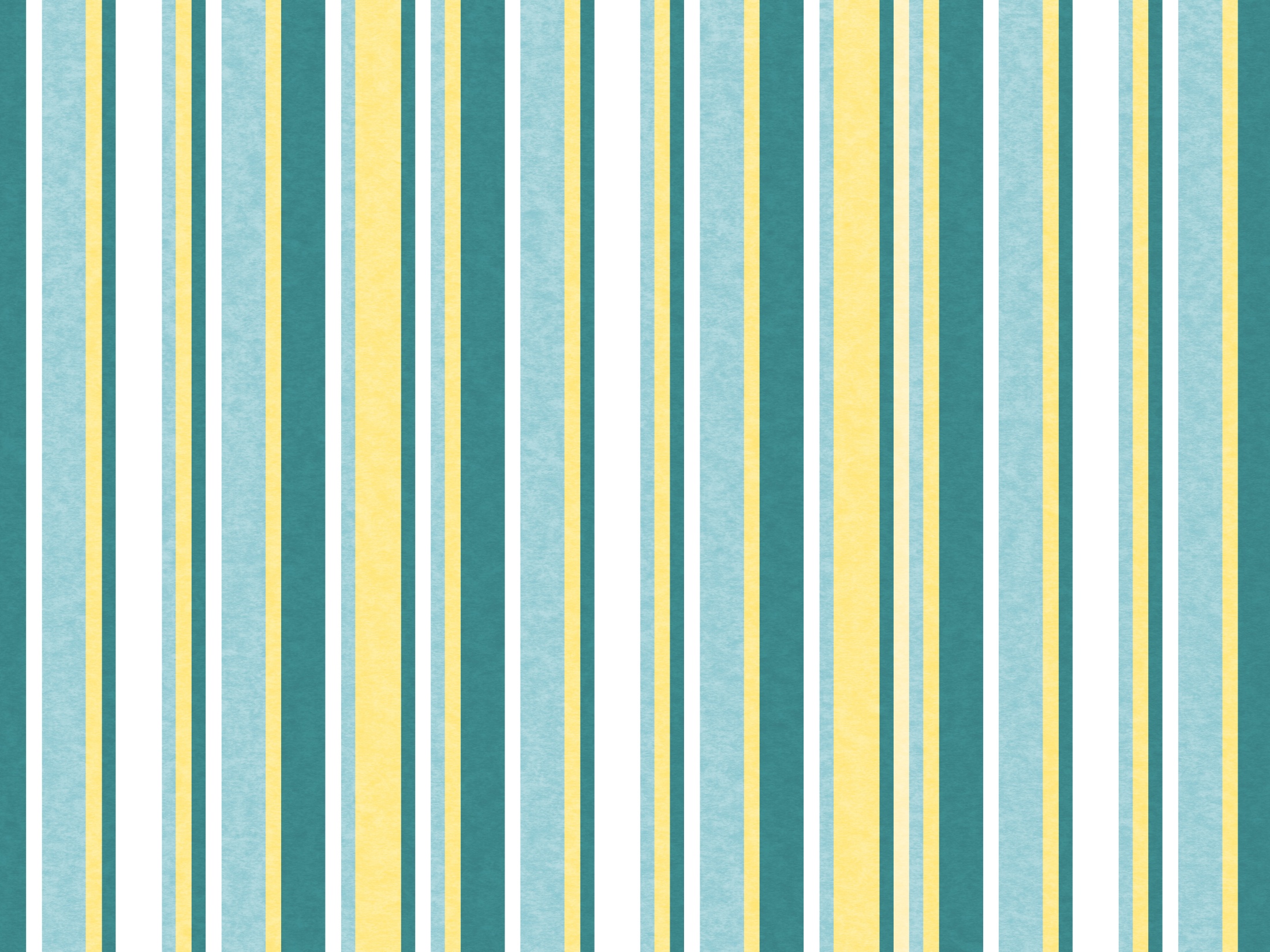 CONCLUSÃO
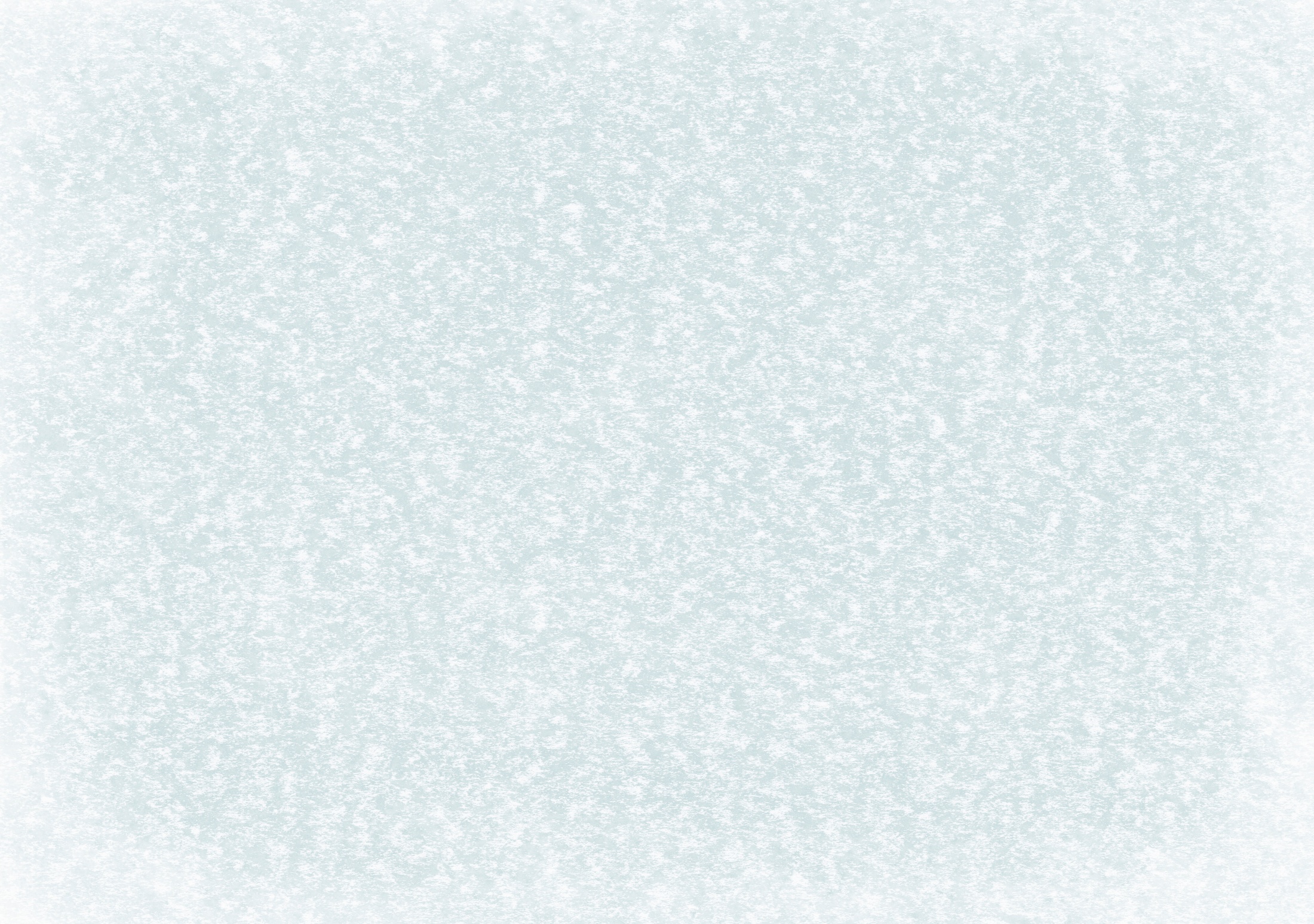 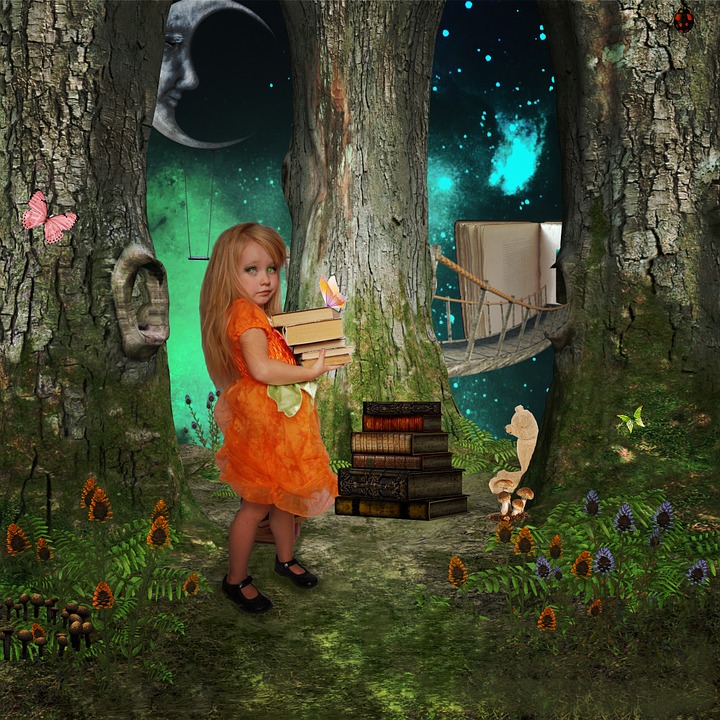 COMO  NOS  DEFENDER  DOS  FALSOS  PROFETAS?
CONSEQUENTEMENTE
COM  O  CONHECIMENTO
DIMINUIRÁ  O  NÚMERO  DELES  À  MEDIDA 
QUE  A  HUMANIDADE  SE  ESCLARECE.
ILUMINARÁ  A  MENTE  HUMANA
ANIQUILARÁ  A  FÉ  CEGA
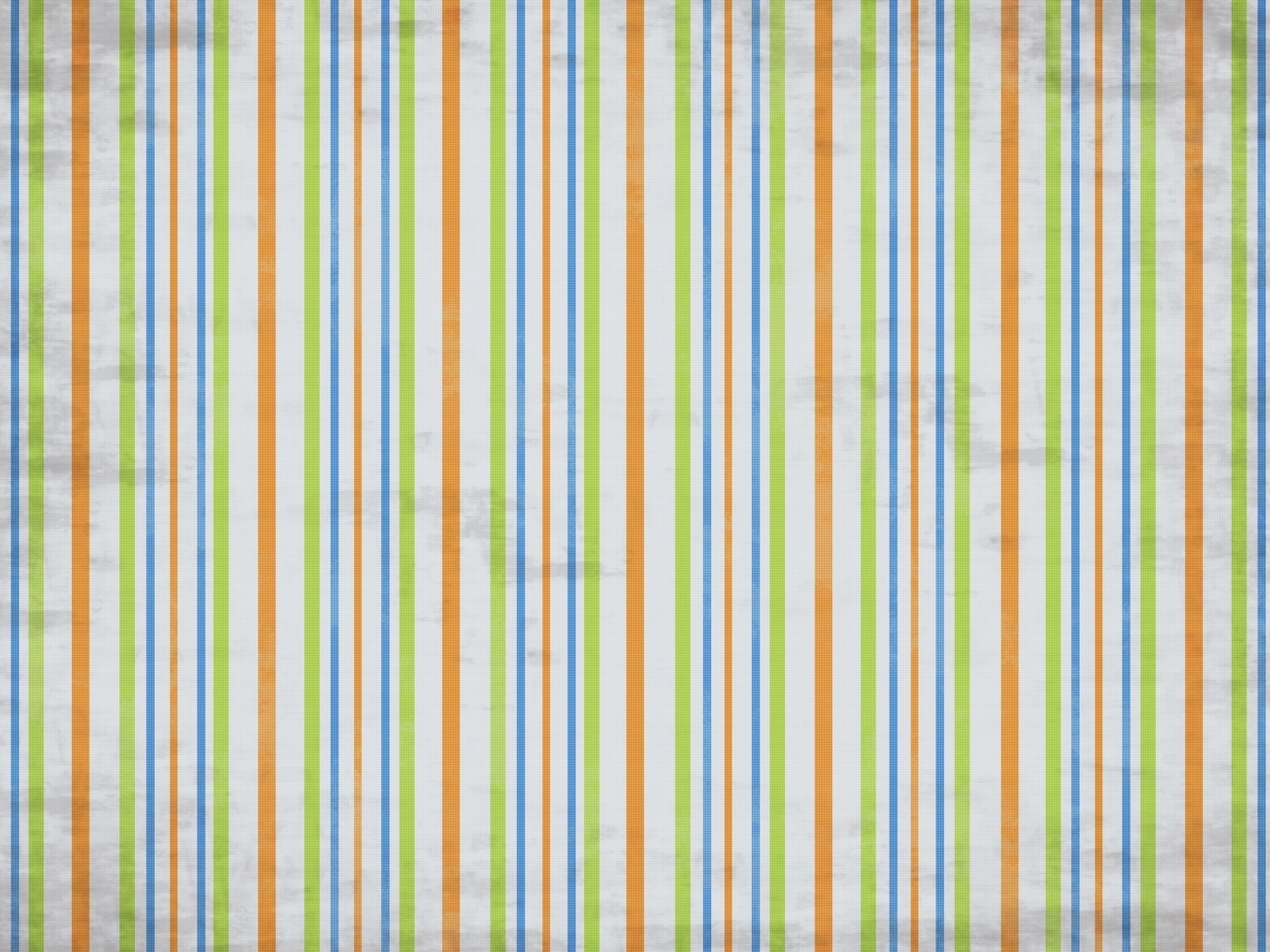 PARA  A  GENTE  PENSAR...
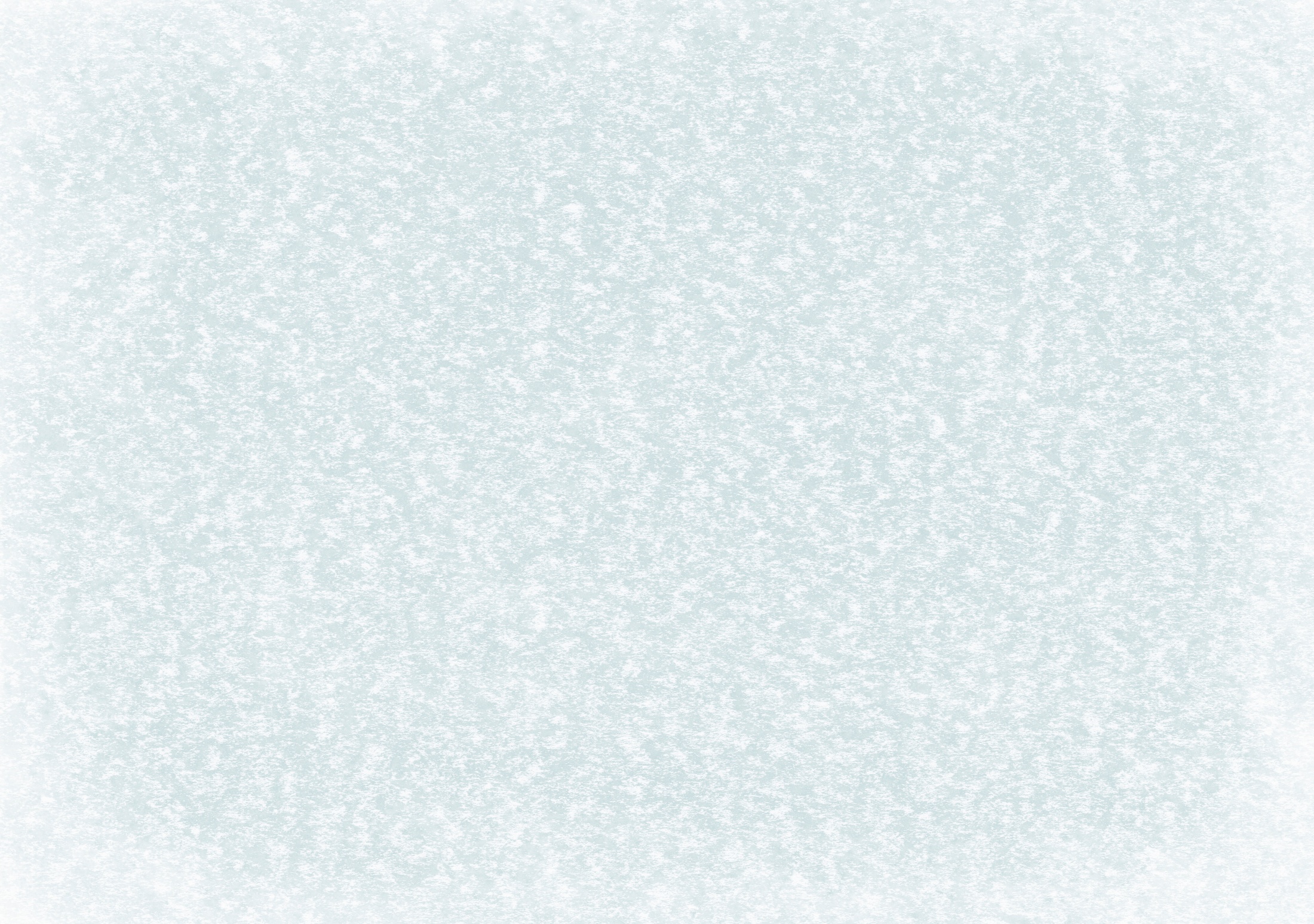 LIGUE  A  FIGURA   DO  FALSO  PROFETA  ÀS  SUAS  CARACTERÍSTICAS:
CHARLATÃES E EXPLORADORES
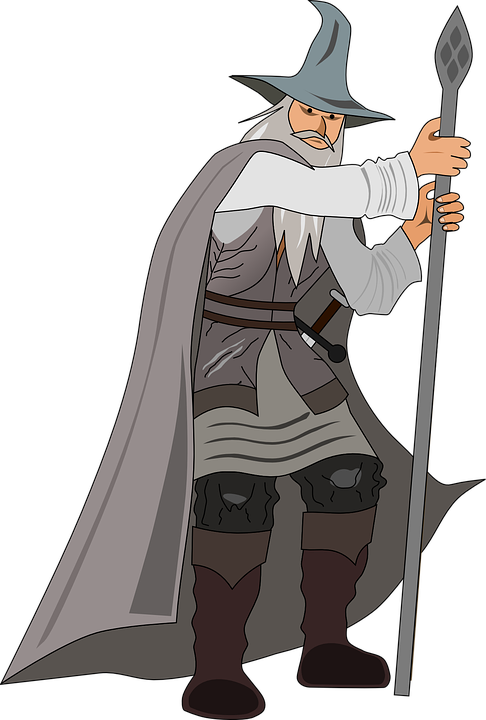 DEFENDE OS OPRIMIDOS
ABUSAM DA FÉ SIMPLES
AJUDAM POR DINHEIRO
ESCLARECE SOBRE A FÉ DIVINA
APEGAM-SE AOS FENÔMENOS
VISA O BEM COLETIVO
VISA SEUS INTERESSES
POSSUI ELEVADOS
VALORES MORAIS
ACHAM QUE SÃO
 MISSIONÁRIOS DIVINOS